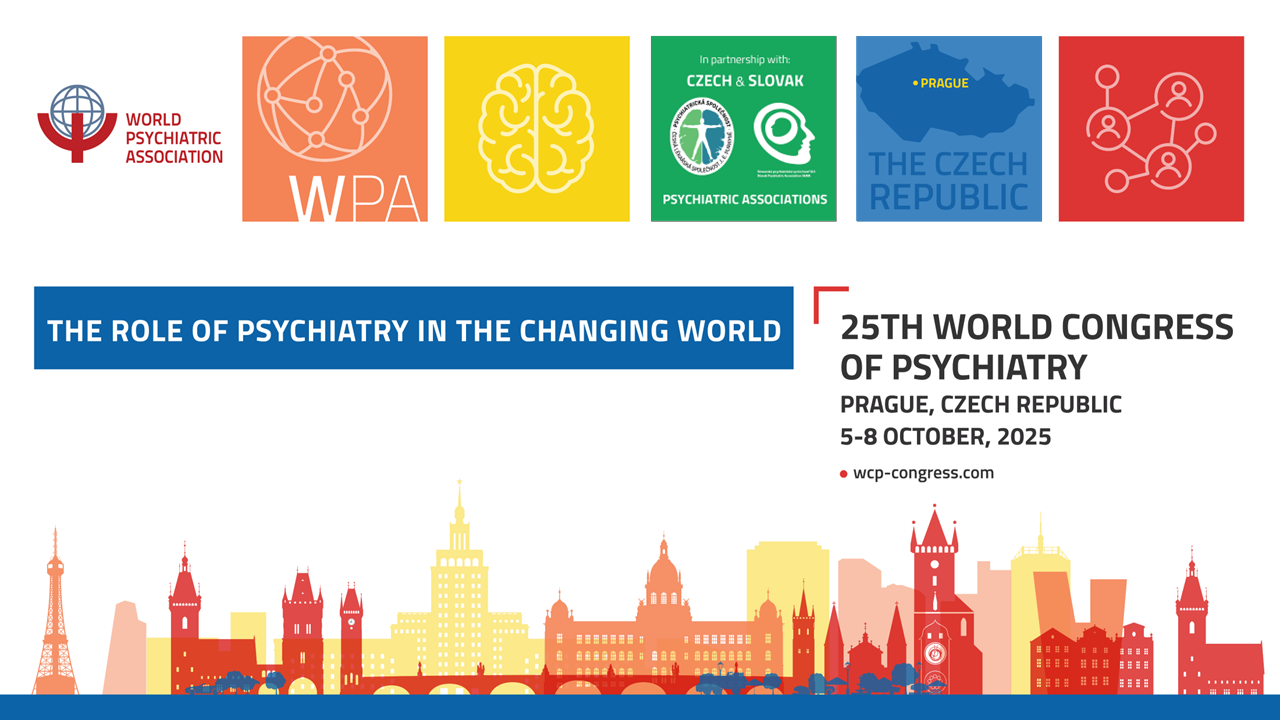 SAVE THE DATE!